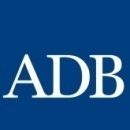 AEIR 2016 Theme:What Drives Different Types of FDI in Asia?
Fahad Khan
Economist, ERCI
Asian Development Bank

XIV Annual Conference of the Euro-Latin Study—Network on Integration and Trade Paris, France | 21 October 2016 

Acknowledgement: Based on background papers by Professor Hyun-Hoon Lee (Kangwon National University), Professor Natalia Ramondo (UC San Diego), Professor Julien Chaisse (City University of Hong Kong), and Professor Rodolphe Desbordes (University of Strathclyde), and in-house ADB research
Outline
Introduction
Patterns and Trends of FDI
Determinants of FDI
Key Messages
2
Introduction
3
Context
Empirical evidence on the beneficial impact of FDI is mixed; depends on the ‘type of FDI’ and the country context
Greenfield investment versus M&A
Horizontal versus vertical FDI
Sectoral: Natural resource, manufacturing, or services 
Source economies
Drivers/determinants of FDI to promote trade and investment most conducive for DMCs
4
Research Questions
What is the role of comparative advantage, institutions, integration, and other policy factors in driving FDI inflows
Adopted firm-level analysis, tracing ultimate source of investment activity
Focus on MNC mode of entry and motivation
As an increasingly employed instrument of policy, the efficacy of International Investment Agreements in driving FDI?
Official sources of bilateral FDI data based on BOP/IIP definition
6
[Speaker Notes: National sources]
Methodology to generate complete bilateral FDI inflow data (2001-2015)
7
New Data Sources
Mode of entry

Greenfield: FDi Markets, Financial Times
Sectorial coverage: 39 sectors and 272 sub-sectors using its own  classification
M&As: Zephyr, Bureau Van Dijk
Sectoral coverage: 2-6 digit NAICS 2012. Correct data to trace ultimate acquirer through Orbis.
Match, merge and aggregate up to primary, manufacturing and services. 
Extensive margin i.e. number of projects and deals
[Speaker Notes: Apart from target and acquiror names and country, information on global ultimate owner (GUO) name and country, are also available in Zephy M&A database by Bureau van Dijk (BVD). GUO refers to the shareholder with the highest direct or total % of ownership of the subject company, which is not located in the same country. There are instances, wherein information on GUO of the acquiror is not in Zephyr database. For these cases, we search for the GUO information of the acquiror in Orbis, a company database also owned by BVD. If still unavailable, we assume the acquiror  and its country, to be the acquiror GUO.]
New Data Sources
Distinguishing Motivation 

Sample from Worldbase, Dun & Bradstreet 
Links the global ultimate headquarter and its affiliates located around the world at the 4 –digit SIC level
Records if an affiliates is engaged in international trade activity (plus data on sales and employment)
Indicator of GVC-FDI: Foreign-owned affiliates that both export and import
Country coverage: GUHs located in OECD + emerging countries; affiliates located in Asia i.e. GVC-FDI into Asia
Sectoral coverage: Manufacturing, Mining and Business Services
[Speaker Notes: Worldbase, Dun and Bradstreet 
Links the global ultimate headquarter and its affiliates located around the world at the 4 –digit SIC level
Records if an affiliates is engaged in international trade activity (plus data on sales and employment)
Indicator of GVC-FDI: Foreign-owned affiliates that both export and import
Country coverage: GUHs located in OECD + emerging countries; affiliates located in Asia i.e. GVC-FDI into Asia
Sectoral coverage: Manufacturing, Mining and Business Services 
Asian countries:
Afghanistan, Armenia, Australia, Azerbaijan, Bangladesh, Brunei, Cambodia, China, Georgia,
Hong Kong, India, Indonesia, Japan, Kazakhstan, Korea, Kyrgyzstan, Malaysia, Nepal,
New Zealand, Pakistan, Philippines, Singapore, Sri Lanka, Taiwan, Thailand, Uzbekistan,
and Viet Nam. 
Origin side: Australia, Austria, Belgium, Brazil, Canada, China, Switzerland, Denmark, Spain, Finland,
France, United Kingdom, Germany, Hong Kong, India, Indonesia, Ireland, Israel, Italy,
Japan, Korea, Luxembourg, Mexico, Malaysia, Netherlands, Norway, New Zealand, Portugal,
Russia Federation, Singapore, Sweden, Thailand, Turkey, Taiwan, United States,
and South Africa.]
Patterns and Trends of FDI
10
Top 10 Sources of FDI Inflows to Asia ($ billion)
11
Top 10 Destinations of FDI Inflows from Asia ($ billion)
Note: For Viet Nam, 2015 vs 2011 figures.
12
Intra-Asia FDI Inflows ($ billion)
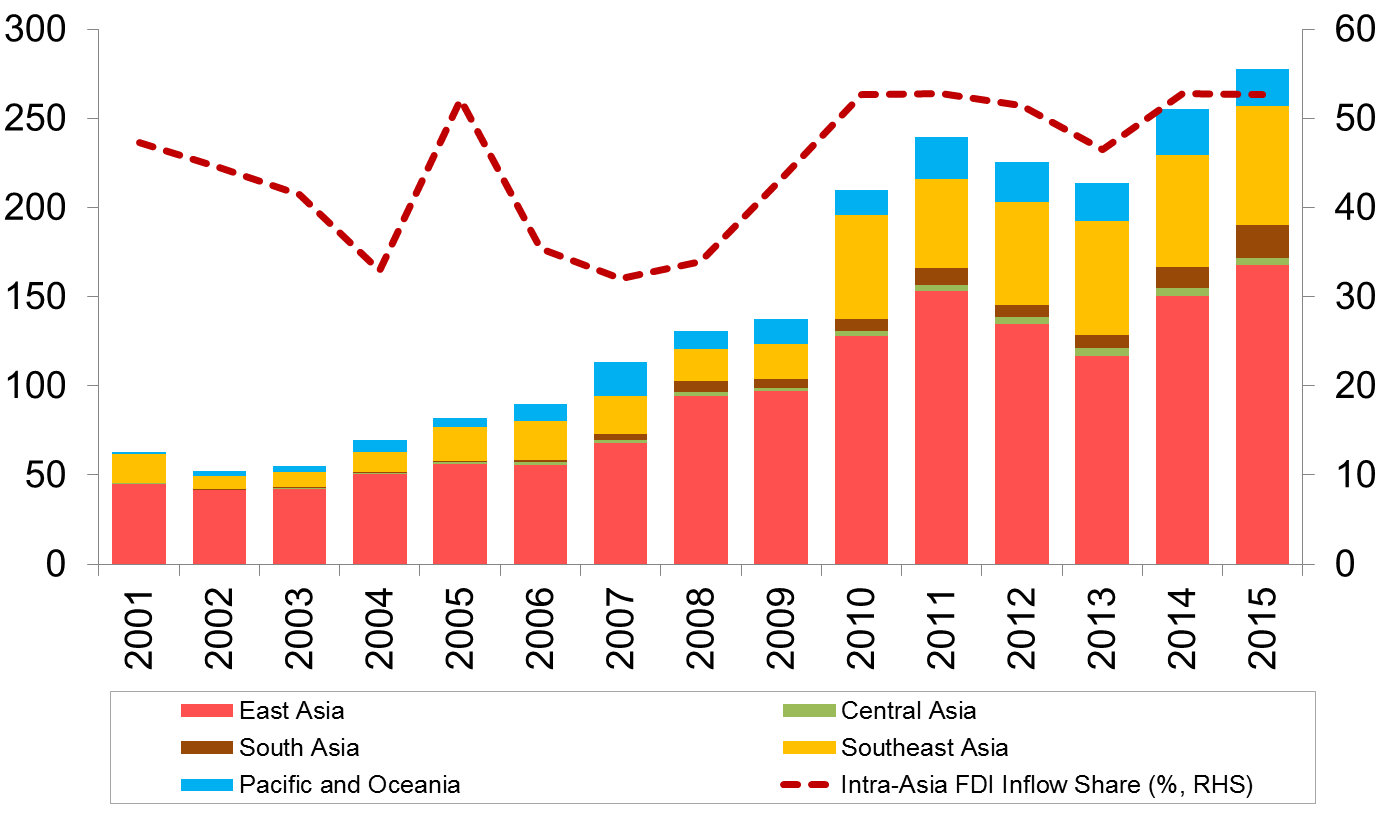 13
[Speaker Notes: Intra-Asia FDI inflows ($ billion) generally increasing except for the slowdown after the GFC, but picked up again since 2014.   
	2001 = $62.7 billion
	2011 = $239.5 billion
	2013 = $213.5 billion
	2014 = $255.3 billion
	2015 = 277.3 billion

Intra-Asia FDI inflow share has been increasing since 2007
	2001 = 47.3%
	2007 = 32.1%
	2010 = 52.7%
	2013 = 46.5%
	2014 = 52.8%
	2015 = 52.6%

Bulk of Intra-Asia FDI inflows is coming from East Asia, followed by South East Asia

	East Asia: $167.6 bn in 2015 (60.4% of intra-Asia FDI, up from $44.8bn in 2001
	Southeast Asia: $66.5 bn in 2015 (24% of intra-Asia FDI), up from $16.2bn in 2001
	Pacific and Oceania: $20.5bn from less than $1bn 
	South Asia: $18.8bn from $0.3bn
	Central Asia: $4bn from $0.4bn]
FDI flows into Asia (based on $ values)
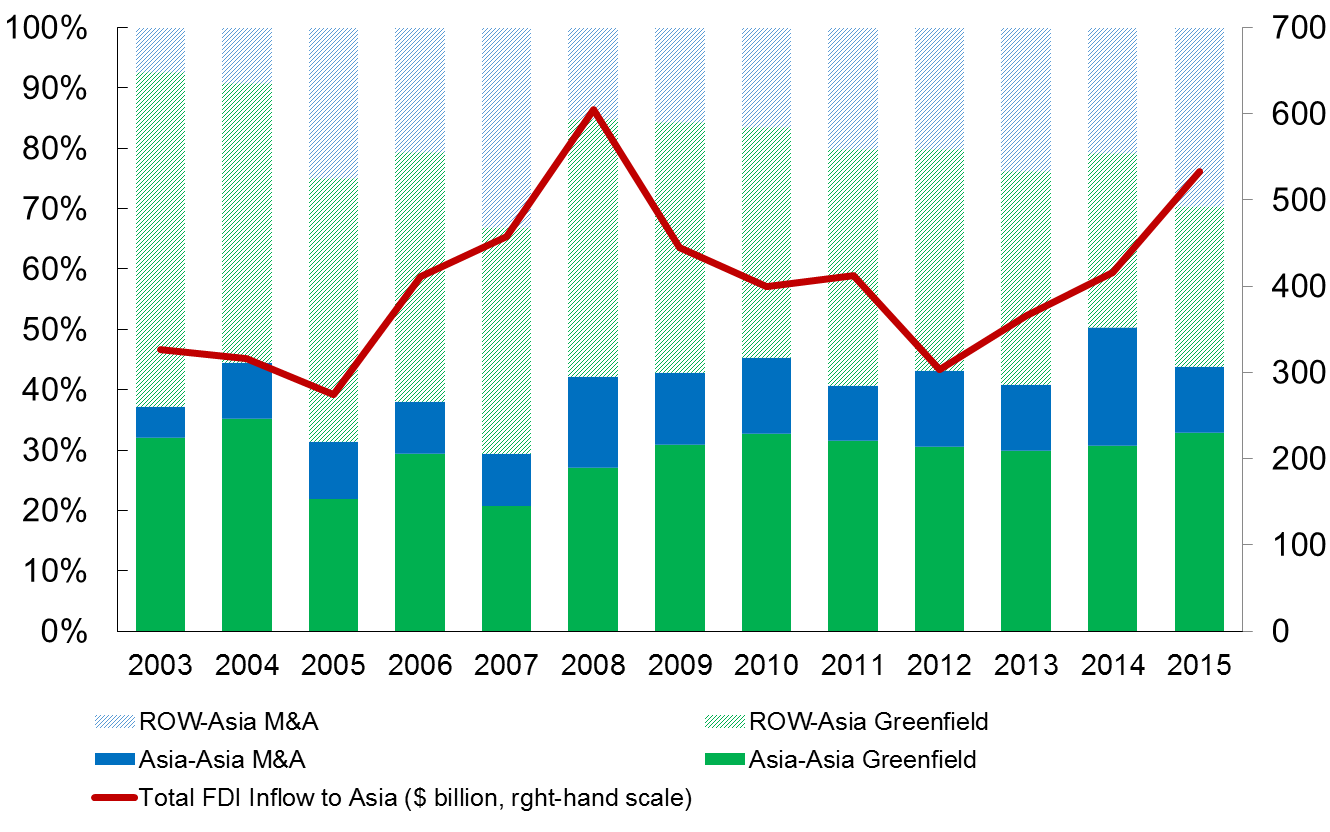 Note. Based on aggregate project values of greenfield investment and M&As.
Source: ADB calculations using data from FDi Markets and Zephyr.
14
[Speaker Notes: Total FDI inflows going to Asia (sum of M&A and greenfield investment)
	2003 = $326.5 bn
	2005 = $274.8 bn	
	2008 = $604.8 bn
	2012 = $302.8 bn
	2014 = 416.3 bn	
	2015 = $532.7 bn

Out of this, around 45% came from Asia (sum of M&A and greenfield investment)
	2003 = 37.3%
	2005 = 31.6%	
	2008 = 42.3%
	2012 = 43.3%
	2014 = 50.4%
	2015 = 44.1%]
FDI flows into Asia (based on no. of projects)
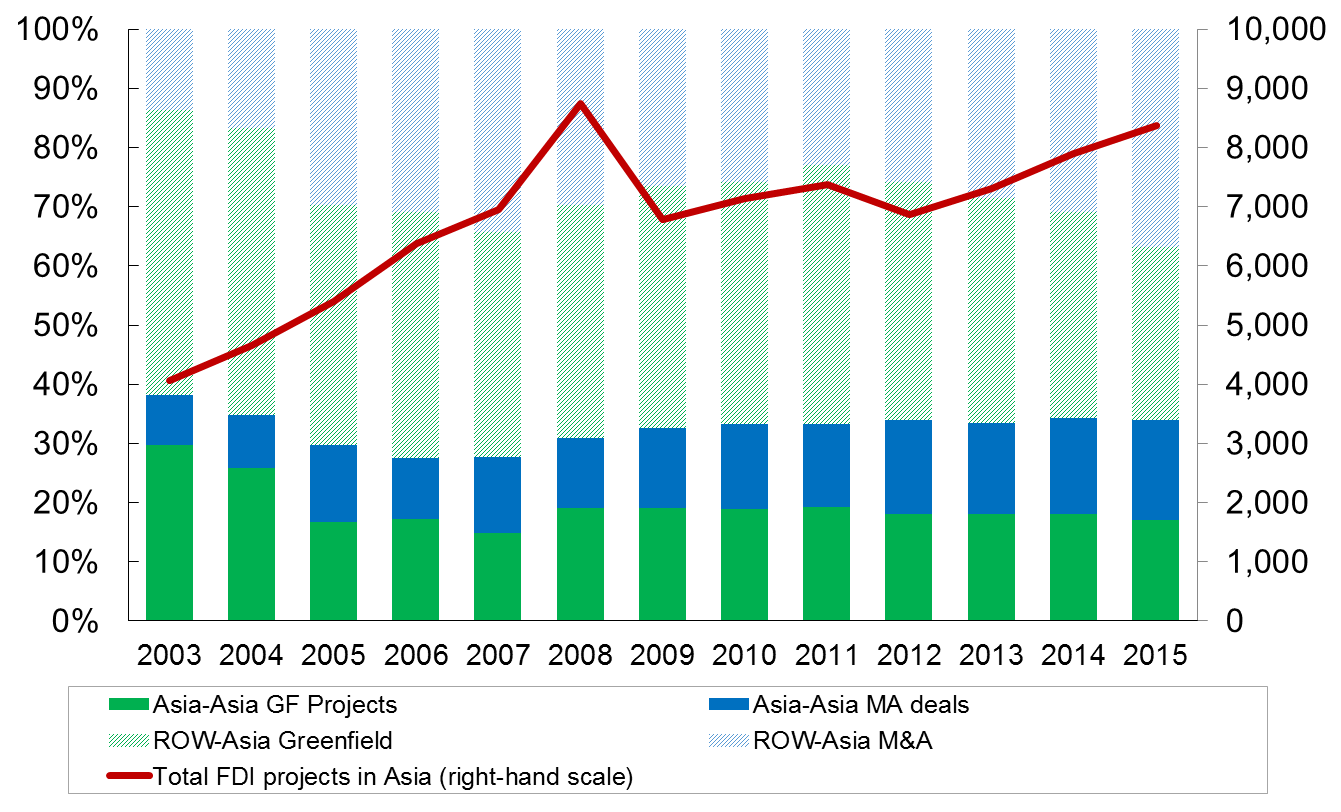 Note. Based on aggregate number of projects/deals of greenfield investment and M&As.
Source: ADB calculations using data from FDi Markets and Zephyr.
15
[Speaker Notes: In terms of the number projects in both M&A and greenfield investment, FDI has steadily increased
	2003 = 4,063
	2005 = 5,396	
	2008 = 8,736
	2012 = 6,872
	2014 = 7,904	
	2015 = 8,370

Out of this, around 35% came from Asia (sum of M&A and greenfield investment)
	2003 = 38.2%
	2005 = 29.7%	
	2008 = 31.0%
	2012 = 33.9%
	2014 = 34.3%
	2015 = 34.0%]
Top sources of FDI in the world
Greenfield FDI
M&As
16
Top Asian sources of FDI to the world
Greenfield FDI
M&As
17
Top Asian hosts of FDI from the world
Greenfield FDI
M&As
18
Orbis Data correction – Impact on Rankings
A: Top Sources using Acquirer Global Ultimate Owner country data
B: Top Sources using Acquirer country data
Note: Economies are ranked according total M&A deals 2004-2015.
Source: ADB calculations using Zephyr M&A database and Orbis company database.
[Speaker Notes: Apart from target and acquiror names and country, information on global ultimate owner (GUO) name and country, are also available in Zephy M&A database by Bureau van Dijk (BVD). GUO refers to the shareholder with the highest direct or total % of ownership of the subject company, which is not located in the same country. There are instances, wherein information on GUO of the acquiror is not in Zephyr database. For these cases, we search for the GUO information of the acquiror in Orbis, a company database also owned by BVD. If still unavailable, we assume the acquiror  and its country, to be the acquiror GUO.]
Orbis Data Correction – Impact on Rankings
A: Top Sources using Acquiror Global Ultimate Owner country data
B: Top Sources using Acquiror country data
Note: Economies are ranked according total M&A deal value 2004-2015.
Source: ADB calculations using Zephyr M&A database and Orbis company database.
Figure. Number of M&A Deals - comparing the 2 datasets
(count, thousands)
Source: ADB calculations using Zephyr M&A database and Orbis company database.
Top industry recipients of FDI in the world
Greenfield FDI
M&As
22
[Speaker Notes: Sector classification is from FDI Markets, based on NAICS 2012 codes.  Services include Business Services, Communications, Software & IT services, Financial Services Paper, Printing and Packaging, Warehousing & Storage, and Personal, Public and Social Services. Primary sector include Coal, Oil and Natural Gas, Metals and Minerals. Others include Industrial Machinery, Equipment & Tools Transportation Automotive Components Chemicals Food & Tobacco Electronic Components Real Estate Plastics Consumer Products Alternative/Renewable energy Automotive OEM Pharmaceuticals Textiles Medical Devices Aerospace Business Machines & Equipment Consumer Electronics Building & Construction Materials Rubber Beverages Non-Automotive Transport OEM Semiconductors Healthcare Biotechnology Engines & Turbines Ceramics & Glass Wood Products Space & Defense.]
GVC-FDI: Most common country pairs
23
[Speaker Notes: GVC-FDI: foreign affiliates engaged in both exports and imports
Four-digit SIC code of the primary industry of the firm
27 Asian host countries, 35 source countries, including 10 Asian countries (Australia, Hong Kong, China, India, Indonesia, Japan, Korea, Malaysia, Singapore, Thailand, Taipei,China.]
GVC-FDI into Asia: Host economies, by sector
24
GVC-FDI from Asia: Source economies, by sector
% of economy total
25
Top destination of PRC’s and India’s GVC-FDI
26
[Speaker Notes: Notes: Number of affiliates that export and import, in each country, as a share of the total number of affiliates that export and import belonging to GUHs from each of the selected countries.]
Rising number of BITs
World BITs
BITs within Asia
Source: UNCTAD.
27
BITs involving Asian economies
Source: ADB calculations using data from UNCTAD and BITSel Database from Chaisse and Bellak (2015).
28
[Speaker Notes: Notes: 

(i) No. of UNCTAD BITs refers to the accumulated number of BITs in the period 2000-2016 according to the UNCTAD database, while No. of BITSel BITs refers to the accumulated number of BITs according to the BITSel database by Chaisse and Bellak (2015). 

(ii) Asia refers to the 48 regional members of the Asian Development Bank.

(iii) EU refers to the 28 member countries of the European Union.

(iv) ROW denotes the all the countries excluding Asia, PRC, Japan, Korea, US, and EU.]
Rising number of RTIAs
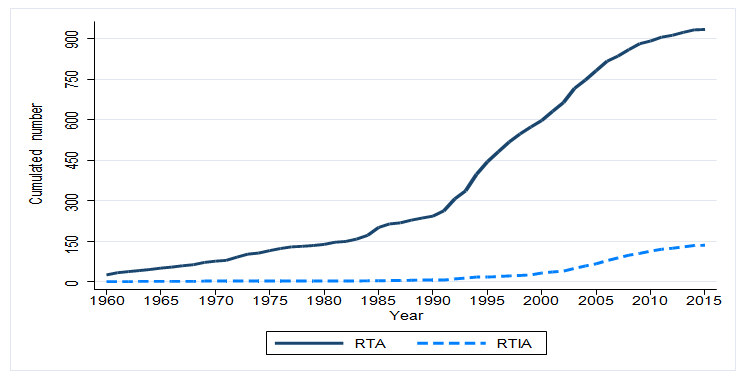 Source: DESTA
29
Five broad categories of                                     BIT/ RTIA provisions
30
BITs grant foreign investors more substantive rights than RTIAs
Average scores of provisions in BITs and RTIAs
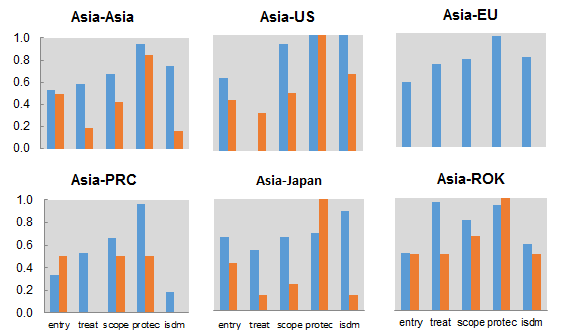 Asia-World
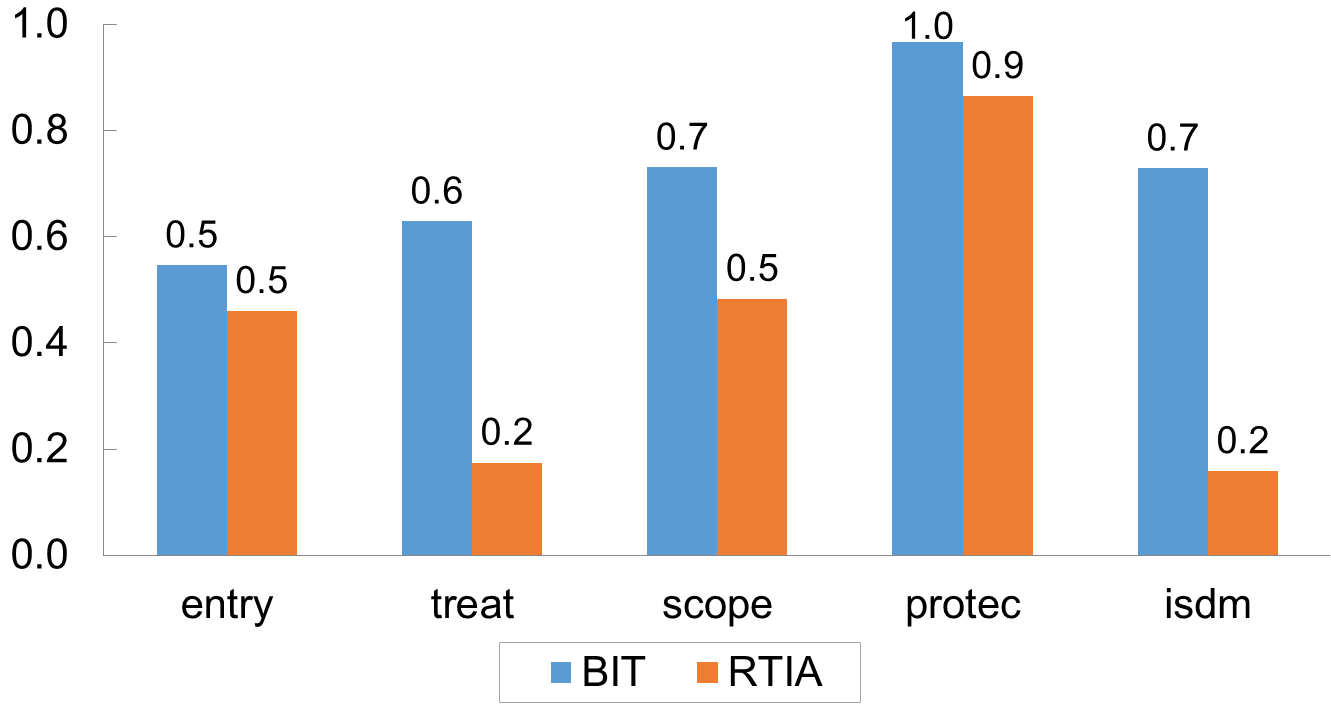 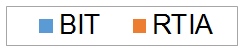 31
[Speaker Notes: Source: ADB calculations using data from Chaisse and Bellak (2015).]
BIT Provisions over Time: Asian Region
32
Determinants of FDI
33
Effect of ease of doing business & governance on FDI
34
[Speaker Notes: Governance matters more for N-S in both greenfield and M&A
If the Philippines’ overall governance were not the level of 40.6 but were the level of Malaysia(56.8), greenfield from high-income countries would have been 80% higher from 2004 to 2015.
Similarly, if the Philippines’ overall EoDB were not the level of 50.5 but were close to the level of Malaysia(73.8), greenfield would have been 52% larger.

S]
Interaction effects of EoDB and WGI on greenfield FDI flows from high-income to developing
35
[Speaker Notes: For example, at 34.7 of WGI_ave (bottom quartile), the marginal effect of EoDB is 0.40 and statistically significant, while at 47.4 of WGI_ave (top quartile), the marginal effect of EoDB is -0.0048 and statistically insignificant.]
Effects of "Sub-indicators of Governance" on FDI
36
Effects of "WGI" on FDI in different Sectors
37
Effects of RTA and BIT on FDI
38
[Speaker Notes: Notes: 1. Estimates are obtained with Poisson Psuedo-Maximum Likelihood (PPML) estimator. Spec 2 includes source country-period fixed effects and host country-period fixed effects as well as period fixed effects. 3. Standard errors are in parenthesis are based on clustering by country-pair.  4. ***, **, and * indicate the significance levels of 1, 5, and 10 percent, respectively.]
Determinants of GVC Trade: Country Characteristics
39
[Speaker Notes: Notes: Observations are at the bilateral country-sector level, for different years. Controls refer to the exporter coun- try. All specifications with importer and industry-year fixed effects. Robust standard errors, clustered by importer- exporter, in parentheses. Levels of significance are denoted by ** p<0.01, * p<0.05, +  p<0.1.]
GVC-FDI and Average Country Characteristics
40
Determinants of GVC–FDI: Country Characteristics
41
[Speaker Notes: Notes: The dependent variable is a dummy variable equal to one if the plant reports export and import activity. Country- level variables are for the country the plant is located. The variable "private credit" refers to private credit as share of GDP. The variable "TRI" refers to the trade restrictiveness index from the World Bank. The variable "exp. upstreamness" refers to the level of export upstreamness of the host country. DVA is calculated as a share of gross exports of the destination country, at the country level, an average across years, for all sectors. The dummy D(Asian GUH) equals one if the plant belongs to a GUH in Asia. kl indicates the (log) capital intensity, with respect to labor, of the industry of the affiliate. In columns 1-5, domestic plants which are also GUHs are excluded. All specifications with affiliate industry fixed effects. Standard errors, clustered at the parent level, in parentheses. Levels of significance are denoted by ** p<0.01, * p<0.05, +   p<0.1.]
Determinants of GVC–FDI: Industry Characteristics
42
[Speaker Notes: Notes: The dependent variable is a dummy variable equal to one if the establishment reports export and import activity. The variable "kl" refers to the (log) capital intensity of the industry, relative to labor, while sl refers to the (log) skill intensity of the industry, relative to (unskilled) labor. The dummy D(drap > 0 & drpa > 0) is equal to one when both direct requirement coefficients (i.e. when the affiliate is upstream and downstream of the parent) are higher than zero. Avg drap (drpa) refers to the average direct requirement coefficient of the industry of the affiliate, with respect to downstream (upstream) industries. The dummy D(Asian GUH) is one if the plant has an Asian GUH. Only plants that are not GUH and in the manufacturing sector. All specifications with source and destination fixed effects. Standard errors, clustered at the parent level, in parentheses. Levels of significance are denoted by ** p<0.01, * p<0.05, + p<0.1.]
Production Fragmentation and GVC-FDI
43
BIT Analysis: Econometric Model
BITs: FDIij =  exp(δ1BITij + CONTij β + θFDI03ij + αi + αj )ϵij
Where: 
FDIij = the cumulated number of FDI projects of firms headquartered in source country i in destination country j, 
BITij = existence, for at least two years, of an enforced BIT or of various BIT-related investment provisions, 
CONTij = vector of dyadic control variables, 
FDI03ij = the (log +1) value of the number of bilateral projects in 2003, 
αi are country fixed effects, and 
ϵij is a multiplicative error term.
RTIAs:  FDIij  = exp(δ1BIT ij + δ2RTIAij + CONT ij β + θFDI03ij + αi + αj )ϵij
where RTIAij indicates the existence, for at least two years, of a RTIA or of various RTIA-related investment provisions
44
Effect of BITs on aggregate FDI
By specific BIT provision
Dependent variable = cumulated number of FDI projects (greenfield plus M&As) of firms headquartered in source economy I in destination economy j at time t

*** p-value<0.01 ** p-value<0.05 * p-value<0.10. Cluster-robust standard errors in parentheses. Country fixed effects, the dyadic control variables, DTT ,and RTA are included in all columns.
45
[Speaker Notes: 2004-2010

Distance, time zone difference, common border/language/regligion/legal origin/colonials are controlled. Also, existence of RTA or currency union is controlled, country fixed effects are also controlled.]
ISDM is the most important BIT provision
Effect of BIT provisions on cumulated number of FDI projects
*** p-value<0.01 ** p-value<0.05 * p-value<0.10. Cluster-robust standard errors in parentheses. Country
fixed effects, the dyadic control variables,, DTT, and RTA are included in all columns.
46
TREAT is the most important RTIA provision
*** p-value<0.01 ** p-value<0.05 * p-value<0.10. Cluster-robust standard errors in parentheses. Country
fixed effects, the dyadic control variables described in section 2, and DTT are included in all columns.
47
[Speaker Notes: BIT = Bilateral investment treaties, RTA = regional trade agreements, DTT = double taxation treaties]
Effects of RTIA provisions by destination sector
*** p-value<0.01 ** p-value<0.05 * p-value<0.10. Cluster-robust standard errors in parentheses. Country
fixed effects, the dyadic control variables and DTT are included in all columns. ‘NS’ (North-South) and ‘SS’ (South-South) are dummy variables.
48
Key Messages
Determinants of FDI are diverse across different mode of entry, motivation, sectors, and source economies
Greenfield FDI is the most common in manufacturing while M&A in services
Governance is the most important factor for both greenfield FDI and M&A, more so for M&A
Improving business environment could supplement low governance in developing countries
Export downstreamness, labor abundance, low trade barriers and access to credit foster GVC FDI in the context of Asia
Greater domestic production fragmentation attracts more GVC FDI
Heterogeneity of BIT has increased over time but BIT in general has positive impact on FDI
ISDM in BIT is the most important factor in inducing FDI
NT and MFN in RTIA is the most important factor in inducing FDI
49
Thank You!
50
Spare slides
51
Effects of "Sub-indicators of EoDB" on FDI
FDI from high-income economies to developing economies
52
GVC FDI: Most common industries
53
Top Asian sources of FDI into Asia
Greenfield FDI
M&As
54
GVC-FDI and Average Country Characteristics
55
Determinants of FDI entry modes and GVC-FDI (OLS)
56
[Speaker Notes: Notes: The dependent variable is the ratio of the number of M&A to the number of greenfield FDI, in logs, at the bilateral-country sector level. Specifications in columns 1 and 2 with sector fixed effects. Standard errors, clustered at the host-source country level, in parentheses. Levels of significance are denoted by ** p<0.01, * p<0.05, +  p<0.1.]